Отчет о расходовании средств в 2018 году
Объем финансового обеспечения
- субсидия на финансовое обеспечение выполнения государственного задания на оказание государственных услуг (выполнение работ) согласно Соглашению № 53 от 09.01.18 на сумму 167 912,00 тыс. руб.
-субсидия на иные цели, не связанные с финансовым обеспечением выполнения государственного задания на оказание государственных услуг (выполнение работ) согласно Соглашению № 54 от 09.01.18 на сумму 64 127,822 тыс. руб.
Общая сумма составляет -  232 039,822 тыс. руб.
В рамках выполнения государственного задания
В 2018 году реализована  государственная услуга «Реализация дополнительных профессиональных программ	повышения квалификации» общим объемом 8750 человек (организация и проведение курсов повышения квалификации для педагогов и руководителей образовательных учреждений Владимирской области) и «Реализация дополнительных общеразвивающих программ» общим объемом 278 человек (организация и проведение мероприятий с детьми по направлениям: туристско-краеведческое, физкультурно-спортивное, социально-педагогическое).
В рамках субсидии на финансовое обеспечение государственного задания на оказание данных услуг в 2018 году выделено в сумме 103 131,20 тыс. руб
В рамках выполнения государственного задания
На мероприятия по организации дистанционного образования детей-инвалидов выделена в 2018 году  субсидии  в размере 1 000,00 тыс.руб.
Средства  направлены на оказание услуг по организации канала связи и обеспечению доступа к сети Интернет с использованием установленных программно-технических средств регионального центра дистанционного образования детей-инвалидов, оказание услуг по техническому освидетельствованию неисправного оборудования, ремонт  компьютерного оборудование и закупка нового взамен неисправного оборудования.
В рамках выполнения государственного задания
В 2018 году  отражены расходы на  проведение  областных мероприятий на общую сумму 19 135,00 тыс.руб. 
В Календарь областных массовых мероприятий в сфере образования, проводимых во Владимирской области  в 2018 году  включены 100 мероприятий.
В том числе финансировалось проведение чемпионата Владимирской области "Абилимпикс" в общей сумме 4937,70 тыс. руб. (организация соревнований по 10 компетенциям с количеством боле 70 участников).
В рамках выполнения государственного задания
В 2018 году реализовались задачи по созданию федерального и регионального кадрового резерва для работы на высших управленческих должностях и организациях реального сектора экономики страны (в количестве 25 человек) и  созданию единой информационной базы данных обо всех участниках программы с целью обеспечения их максимально эффективного дальнейшего использования.
В 2018 году на данные мероприятия направлено  финансирование  в сумме 2014,700тыс. руб.
В рамках выполнения государственного задания
Сумма затрат, связанных с организацией и проведением открытого регионального чемпионата "Ворлдскиллс Россия"  в 2018 году составила 11 169, 40 тыс.руб.
Данные средства были направлены на организацию площадок для проведения соревнований, приобретение дорогостоящего оборудования и расходных материалов для компетенций, оплату труда экспертов и консультантов по проведению региональных соревнований, оплата расходов по направлению на Всероссийские соревнования победителей Владимирской области.
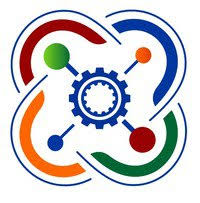 В рамках выполнения государственного задания
В соответствии с  Постановлением администрации области от 11.08.2016 года № 707 «Об утверждении Плана мероприятий (дорожной карты) по созданию Детского Технопарка «Кванториум-33»  с 2016 года на базе ГАОУ ДПО ВО ВИРО открылся и функционирует Детский Технопарк  «Кванториум 33». 
В 2018 году прошли обучение  1000 детей по дополнительным общеобразовательным программам.
В 2018 году  Субсидия  на создание условий, обеспечивающих доступность дополнительных общеобразовательных программ естественнонаучной и технической направленности для обучающихся   составила -   18 005,800 тыс.руб.
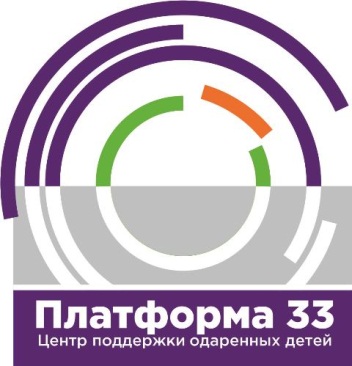 В рамках выполнения государственного задания
В 2018 году с началом функционирования центра количество прошедших обучение  составило  350 детей.
Субсидия  на обеспечение деятельности центра поддержки одаренных детей  в 2018 году составила  13 430,0 тыс. руб. 
Данные средства позволили обеспечить учебно-методическими материалами и пособиями, расходными материалами   лаборатории Центра; отремонтировать, оборудовать и ввести в работу общежитие для детей – участников образовательных мероприятий, олимпиад, конкурсов;   организовать повышение квалификации педагогов в   образовательном центре «Сириус» г. Сочи по различным направлениям.
Расходы в рамках субсидий на иные цели
Выплата компенсации расходов на оплату жилых помещений, отопления и освещения педагогическим работникам, работающим в сельской местности, а также указанным лицам в случае их выхода на пенсию в рамках подпрограммы "Развитие дошкольного, общего и дополнительного образования детей" Государственной программы "Развитие образования" на 2014-2020 годы – 36,100 тыс.руб.
 На укрепление материально-технической базы государственных образовательных организаций в рамках ведомственной целевой программы "Безопасность образовательного учреждения на 2017-2019 годы"  - 26 716,535 тыс.руб.
-Мероприятие по повышению качества образования в школах с низкими результатами обучения и в школах, функционирующих в неблагоприятных социальных условиях, путем реализации региональных проектов и распространение их результатов в сумме 2 224,200 тыс.руб.
- Субсидия на проведение независимой оценки качества условий осуществления образовательной деятельности организаций, осуществляющих образовательную деятельность в размере 180,0 тыс.руб.
-Проведение мероприятий по обеспечению безопасного поведения участников дорожного движения на сумму 60,0 тыс.руб.
- В  2018 году реализовывались мероприятия по государственной программе Владимирской области «Обеспечение безопасности населения и территорий во Владимирской области» (подпрограмма 1 «Обеспечение общественного порядка и профилактики правонарушений во Владимирской области» и подпрограмма 2 «Противодействие злоупотреблению наркотиками и их незаконному обороту») на общую сумму 270,0 тыс.руб.
-Субсидия на  создание, развитие и обеспечение функционирования информационно-технологической инфраструктуры предоставления государственных и муниципальных услуг в электронной форме и обеспечение межведомственного электронного взаимодействия в размере  33 698,20 тыс. руб.
Объем финансового обеспечения
Внебюджетные средства в 2018 году составили сумму 31 308,430 тыс.руб., в том числе:

Услуги общежития на сумму 3 833,350 тыс.руб.


                             Услуги столовой на сумму 7 222,399  
                            тыс.руб.
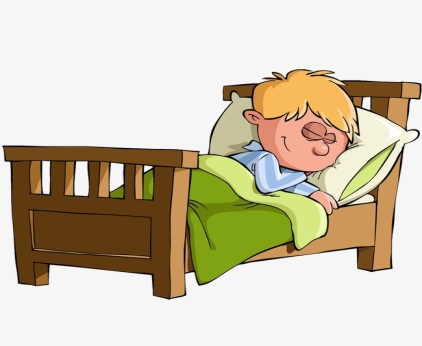 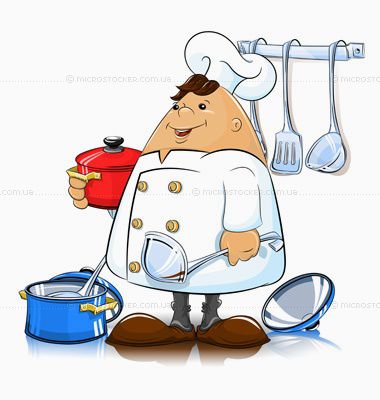 Розничная торговля на сумму 997,295 тыс.руб. 





Образовательные услуги на сумму    18 944, 065 тыс.руб.
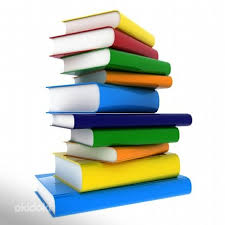 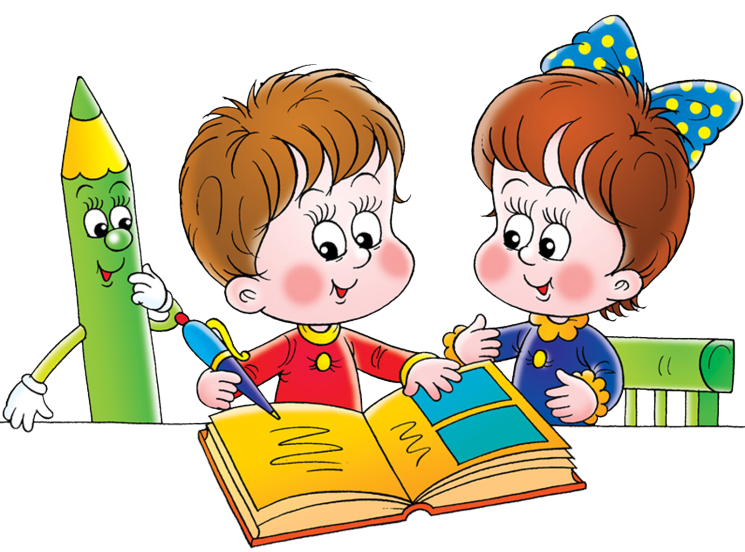 Возмещение коммунальных услуг, штрафов, услуг связи, почтовых расходов на сумму 311,462 тыс.руб.


Гранты на реализацию научных проектов на сумму 1 600,00 тыс.руб.


Спонсорские средства на сумму 235,00 тыс.руб.
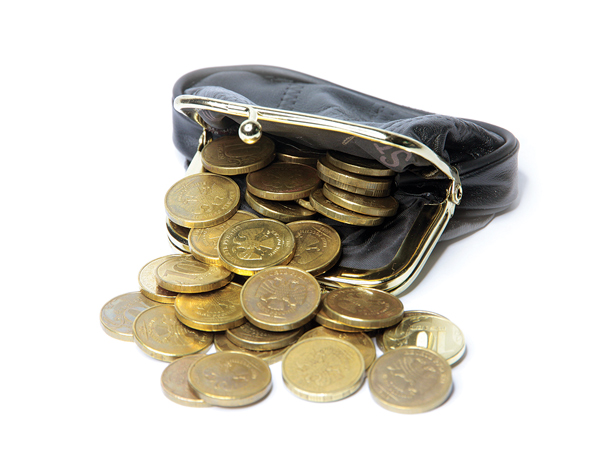 Основные расходы по финансированию из областного бюджета и внебюджета Института в 2018
Основные расходы по финансированию из областного бюджета и внебюджета Института в 2018 (продолжение)
Среднемесячная заработная плата работников Института составила сумму 32 747,80 руб.

Среднемесячная заработная плата педагогических работников Института составила сумму 31 560,30 руб.
	
В 2018 году по штатному расписанию (в том числе с учетом внебюджета) 252 единиц, а фактическое количество сотрудников 203 единиц.
ПЛАНЫ НА 2019 ГОД
На 2019 год запланировано финансирование из бюджета области в сумме 240 270,60 тыс.руб., в том числе:
-  в рамках выполнения государственного задания в размере 193 769,50 тыс.руб. 
- средства на иные цели, не связанные с финансовым обеспечением выполнения государственного задания в размере 46 501,10 тыс.руб.
- внебюджетные средства по плану составляют 27 300,00 тыс.руб.
С 2018 года остатки не исполненных средств на общую сумму 23 319,00 тыс.руб. направлены в 2019 году: 
- на выполнение капитального  ремонта  фасада здания по адресу г. Владимир, ул.Каманина 30/18 на сумму 19 319,00 тыс.руб.

- на изготовление учебно-методических пособий «Этнокалендарь Владимирской области» на сумму 4 000,00 тыс.руб.